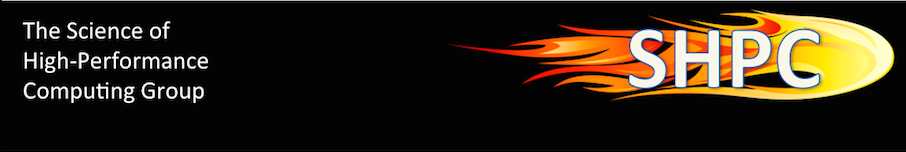 SuperMatrixon Heterogeneous Platforms
Jianyu Huang
SHPC, UT Austin
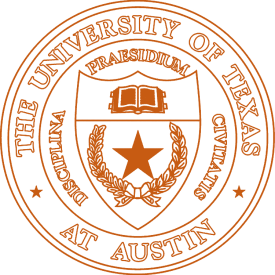 1
How Heterogeneous?
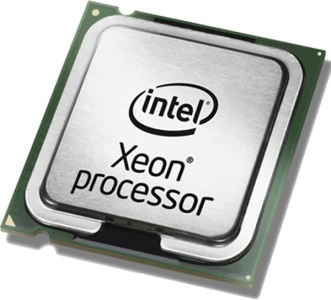 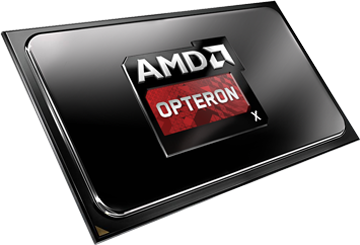 CPU
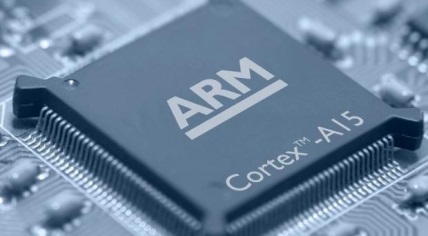 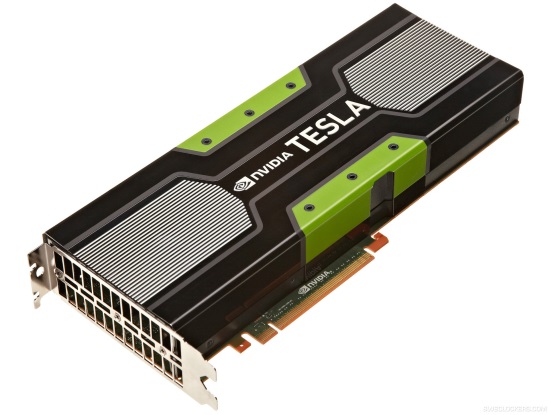 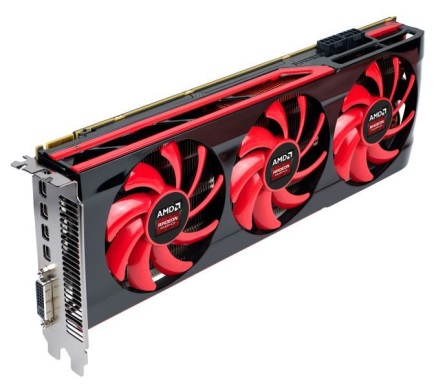 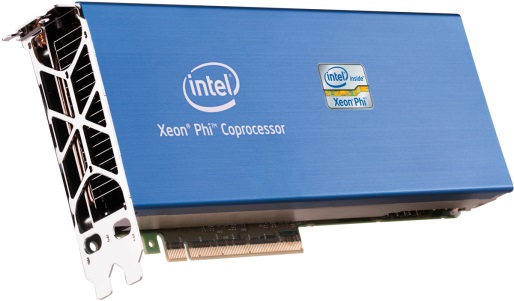 MIC
/GPU
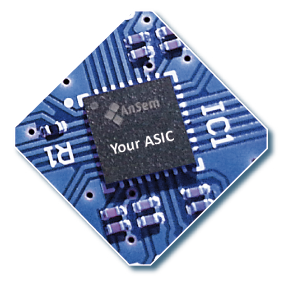 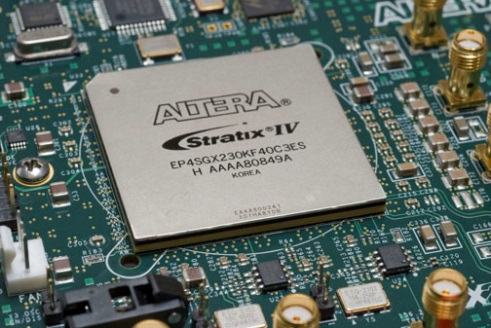 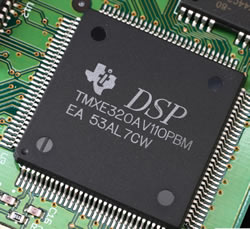 Accelerator
2
How Many Languages?
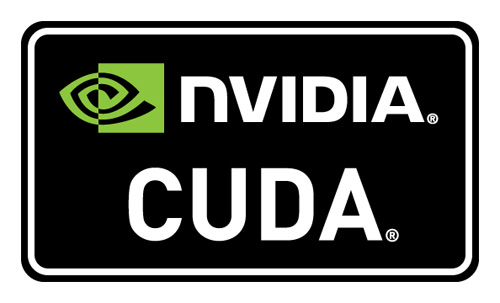 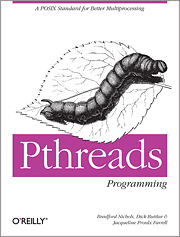 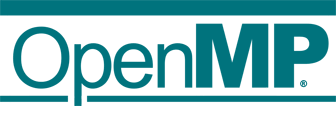 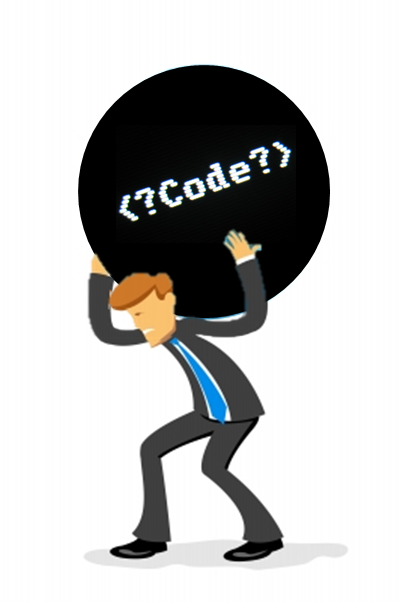 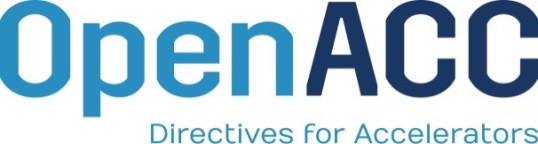 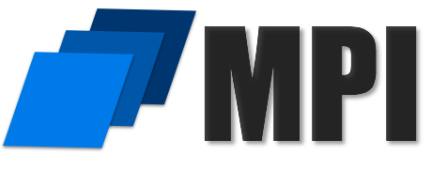 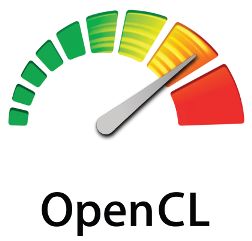 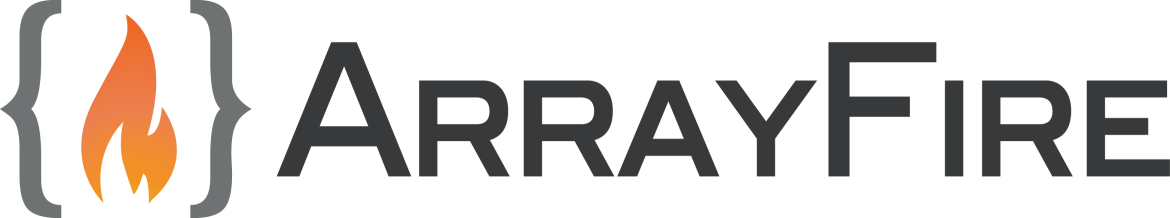 3
Question!
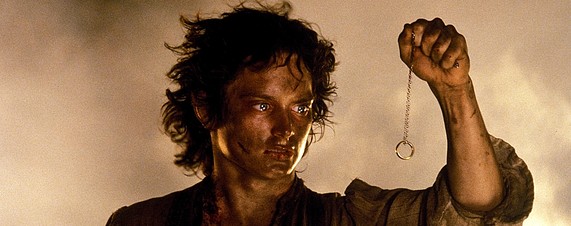 one ring to rule them all?
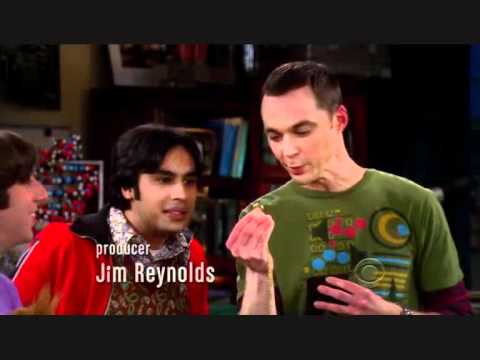 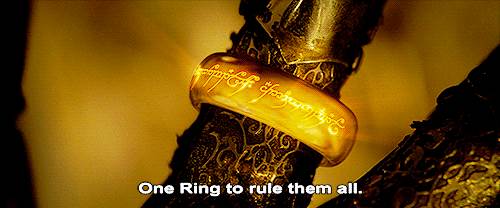 4
FLAME Answer: SuperMatrix
one ring to rule them all
libflame
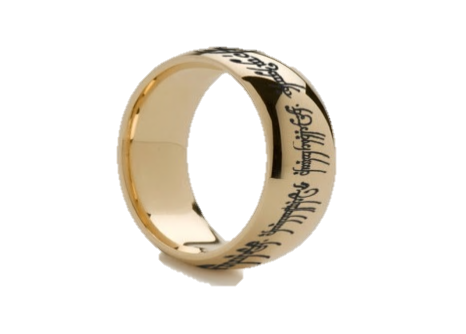 SuperMatrix
clBLAS
cuBLAS
BLIS
BLIS
Accelerator/Other platforms
GPU
MKL
CPU/MIC
ACML
OpenMP/pthread
OpenCL
CUDA
OpenMP/pthread
OpenMP/pthread
OpenMP/pthread
C/assembly/Fortran
C/Fortran/Assembly
C/Assembly
C/Assembly
Parallelism
Directed acyclic graph
(DAG) scheduling
Programmability
Use tools provide by FLAME
5
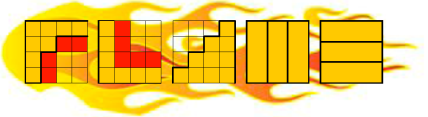 Ernie Chan. “Application of Dependence Analysis and Runtime Data Flow Graph Scheduling to Matrix Computations.” Ph.D. dissertation, Department of Computer Science, The University of Texas at Austin

Chan, Ernie, et al. "SuperMatrix out-of-order scheduling of matrix operations for SMP and multi-core architectures." Proceedings of the nineteenth annual ACM symposium on Parallel algorithms and architectures. ACM, 2007.
FLAME Answer: SuperMatrix
Chan, E., Quintana-Ortí, E. S., Quintana-Ortí, G., and van de Geijn, R.. SuperMatrix out-of-order scheduling of matrix operations for SMP and multi-core architectures. In SPAA'07: Proceedings of the Nineteenth Annual ACM Symposium on Parallelism in Algorithms and Architectures, pages 116-125, San Diego, CA, USA, June 9-11, 2007.
Chan, E., G. Van Zee, F., Quintana-Ortí, E. S., Quintana-Ortí, G., and van de Geijn, R.. Satisfying your dependencies with SuperMatrix. InCluster'07: Proceedings of the 2007 IEEE International Conference on Cluster Computing, pages 91-99, Austin, TX, USA, September 17-20, 2007.
Chan, E., G. Van Zee, F., Bientinesi, P., Quintana-Ortí, E. S., Quintana-Ortí, G., and van de Geijn, R.. SuperMatrix: A multithreaded runtime scheduling system for algorithms-by-blocks. In PPoPP'08: Proceedings of the Thirteenth ACM SIGPLAN Symposium on Principles and Practice of Parallel Programming, pages 123-132, Salt Lake City, UT, USA, February 20-23, 2008.
Quintana-Orti, G., Igual, F. D., Quintana-Orti, E. S., van de Geijn, R.. Solving dense linear systems on platforms with multiple hardware accelerators. In PPoPP '09 Proceedings of the 14th ACM SIGPLAN symposium on Principles and Practice of Parallel Programming, 2009
Quintana-Ortí, G., Quintana-Ortí, E.S., van de Geijn, R., G. Van Zee, F., and Chan, E..  Programming matrix algorithms-by-blocks for thread-level parallelism.  ACM Transactions on Mathematical Software, 36(3):14:1-14:26, July 2009.
Chan, E.. “Application of Dependence Analysis and Runtime Data Flow Graph Scheduling to Matrix Computations.” Ph.D. dissertation, Department of Computer Science, The University of Texas at Austin
Quintana-Ortí, G., Igual, F. D., Marqués, M., Quintana-Ortí, E. S., and van de Geijn, R.. "A Runtime System for Programming Out-of-Core Matrix Algorithms-by-Tiles on Multithreaded Architectures." ACM Transactions on Mathematical Software (TOMS) 38, no. 4 (2012): 25.
6
Parallel?
S0: D ← A*B

S1: A → L * LT

S2: B ← B * L-T

S3: C ← C – B * BT

S4: X ← L-1 * X
Write After Read: (S0, S1)
Read After Write: (S0, S1)
Read After Write: (S1, S2)
Read After Write: (S2, S3)
Read After Write: (S1, S4)
Can the  code be parallelized?
Are you sure S1 and S2 cannot be parallelized?
7
Parallel?
D
A
B
S0: D ← A*B

S1: A → L * LT

S2: B ← B * L-T

S3: C ← C – B * BT

S4: X ← L-1 * X
A
L
B
B
L
C
C
BT
B
X
L
B
How to parallelize?
8
Traditional Library Approach
S0: D ← A*B

S1: A → L * LT

S2: B ← B * L-T

S3: C ← C – B * BT

S4: X ← L-1 * X
S0: ParGemm (A,B,D)

S1: L = ParPortf(A)

S2: ParTrsm(L,B)

S3: ParSyrk(B,C)

S4: ParTrsm(L,X)
How to parallelize?
9
Traditional Library ApproachImplemented with libflame and BLIS
/*-----------------------------------------------*/
   FLA_Gemm( FLA_NO_TRANSPOSE,FLA_NO_TRANSPOSE,
               FLA_ONE, A, B, FLA_ZERO, D );
   FLA_Chol( FLA_LOWER_TRIANGULAR, A );
   FLA_Trsm( FLA_RIGHT, FLA_LOWER_TRIANGULAR,
               FLA_TRANSPOSE, FLA_NONUNIT_DIAG,
               FLA_ONE, A, B );
   FLA_Syrk( FLA_LOWER_TRIANGULAR, FLA_NO_TRANSPOSE,
               FLA_MINUS_ONE, B, FLA_ONE, C );
   FLA_Trsm( FLA_LEFT, FLA_LOWER_TRIANGULAR,
               FLA_NO_TRANSPOSE, FLA_NONUNIT_DIAG,
               FLA_ONE, L, X );
 /*-----------------------------------------------*/
S0: D ← A*B
S1: A → L * LT
S2: B ← B * L-T
S3: C ← C – B * BT
S4: X ← L-1 * X
Supported by parallel BLAS, LAPACK (multi-thread BLIS)
10
Problem for Fine-grained Parallelism
Synchronization point overhead
Not fit for multiple devices scenarios.
Coarse-grained parallelism
libflame
libflame
Fine-grained parallelism
pthreads
OpenMP
BLIS
pthreads
OpenMP
BLIS
BLIS
Introduce parallelism across instructions
Fit for the platform with multiple computation units.
11
Coarse-grained Parallelism
Coarse-grained parallelism
libflame
libflame
Fine-grained parallelism
SuperMatrix
BLIS
pthreads
OpenMP
BLIS
BLIS
Introduce parallelism across instructions
Fit for the platform with multiple computation units.
12
SuperMatrix Approach
D
A
B
S0: D ← A*B

S1: A → L * LT

S2: B ← B * L-T

S3: C ← C – B * BT

S4: X ← L-1 * X
A
L
B
B
L
C
C
BT
B
X
L
B
How to parallelize?
13
SuperMatrix Approach
S0: D ← A*B

S1: A → L * LT

S2: B ← B * L-T

S3: C ← C – B * BT

S4: X ← L-1 * X
How to parallelize?
14
SuperMatrix Approach
S0: D ← A*B

S1: A → L * LT

S2: B ← B * L-T

S3: C ← C – B * BT

S4: X ← L-1 * X
Partitioning/Algorithm-by-blocks!
How to parallelize?
15
SuperMatrix Approach
S0: D ← A*B

S1: A → L * LT

S2: B ← B * L-T

S3: C ← C – B * BT

S4: X ← L-1 * X
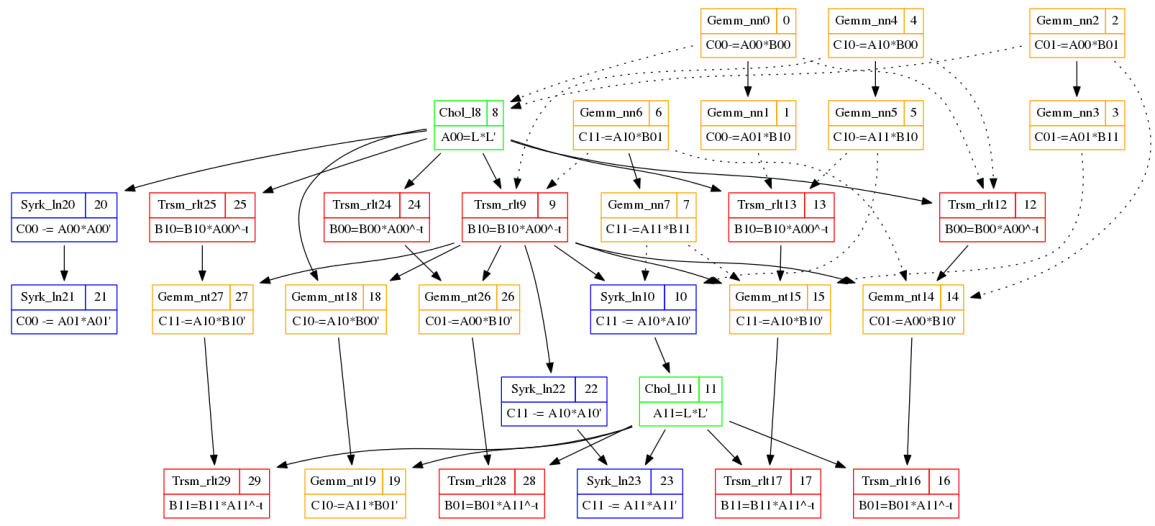 How to parallelize?
16
SuperMatrix Approach
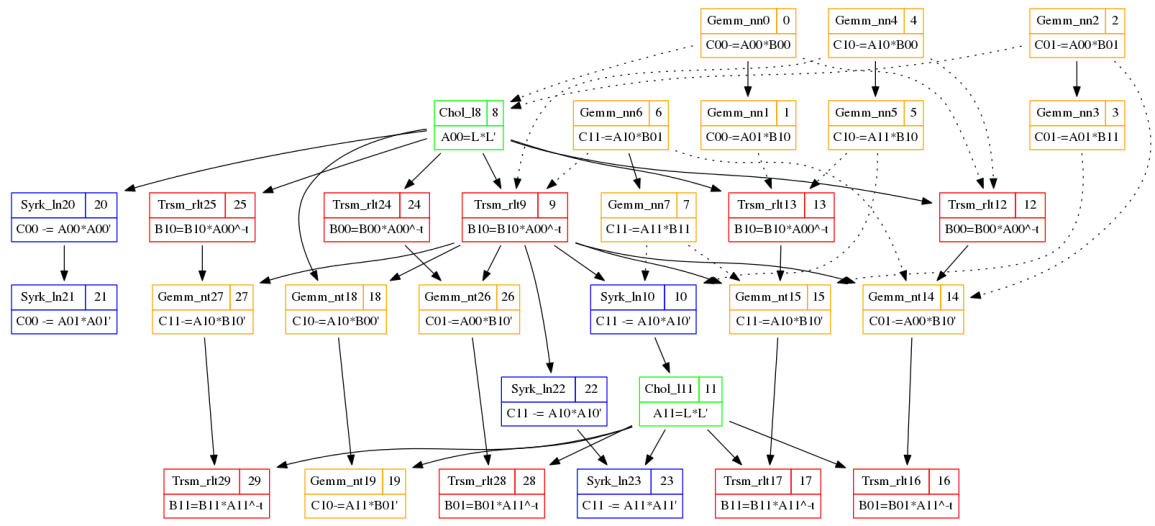 Construct the DAG across the instructions automatically
No need to annotate the task dependencies manually!
17
Traditional Library ApproachImplemented with libflame and BLIS
S0: D ← A*B
S1: A → L * LT
S2: B ← B * L-T
S3: C ← C – B * BT
S4: X ← L-1 * X
/*-----------------------------------------------*/
   FLA_Gemm( FLA_NO_TRANSPOSE,FLA_NO_TRANSPOSE,
               FLA_ONE, A, B, FLA_ZERO, D );
   FLA_Chol( FLA_LOWER_TRIANGULAR, A );
   FLA_Trsm( FLA_RIGHT, FLA_LOWER_TRIANGULAR,
               FLA_TRANSPOSE, FLA_NONUNIT_DIAG,
               FLA_ONE, A, B );
   FLA_Syrk( FLA_LOWER_TRIANGULAR, FLA_NO_TRANSPOSE,
               FLA_MINUS_ONE, B, FLA_ONE, C );
   FLA_Trsm( FLA_LEFT, FLA_LOWER_TRIANGULAR,
               FLA_NO_TRANSPOSE, FLA_NONUNIT_DIAG,
               FLA_ONE, L, X );
 /*-----------------------------------------------*/
Supported by parallel BLAS, LAPACK (multi-thread BLIS)
18
SuperMatrix ApproachImplemented with libflame and BLIS
S0: D ← A*B
S1: A → L * LT
S2: B ← B * L-T
S3: C ← C – B * BT
S4: X ← L-1 * X
/*-----------------------------------------------*/
 FLASH_Gemm( FLA_NO_TRANSPOSE,FLA_NO_TRANSPOSE,
               FLA_ONE, A, B, FLA_ZERO, D );
 FLASH_Chol( FLA_LOWER_TRIANGULAR, A );
 FLASH_Trsm( FLA_RIGHT, FLA_LOWER_TRIANGULAR,
               FLA_TRANSPOSE, FLA_NONUNIT_DIAG,
               FLA_ONE, A, B );
 FLASH_Syrk( FLA_LOWER_TRIANGULAR, FLA_NO_TRANSPOSE,
               FLA_MINUS_ONE, B, FLA_ONE, C );
 FLASH_Trsm( FLA_LEFT, FLA_LOWER_TRIANGULAR,
               FLA_NO_TRANSPOSE, FLA_NONUNIT_DIAG,
               FLA_ONE, L, X );
 /*-----------------------------------------------*/
Tiny Code Change!
19
Free Lunch for Both Programmability and Performance!
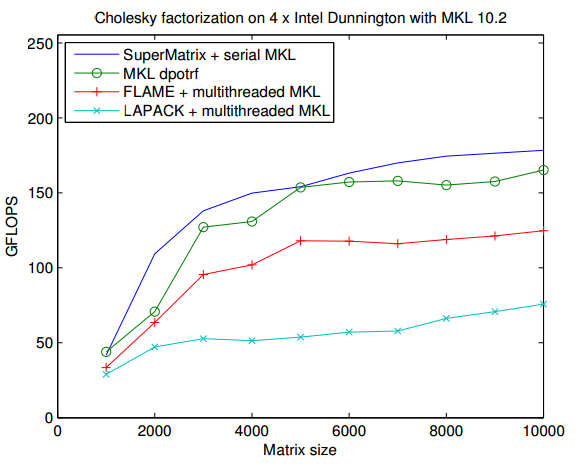 From libflame manual, 2011
20
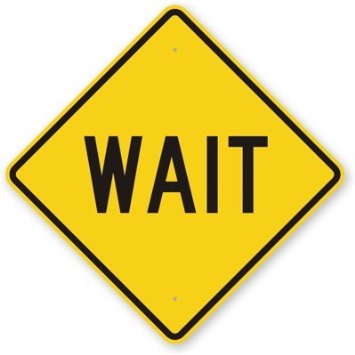 Original SuperMatrix primarily targets at multi-core shared memory system…
21
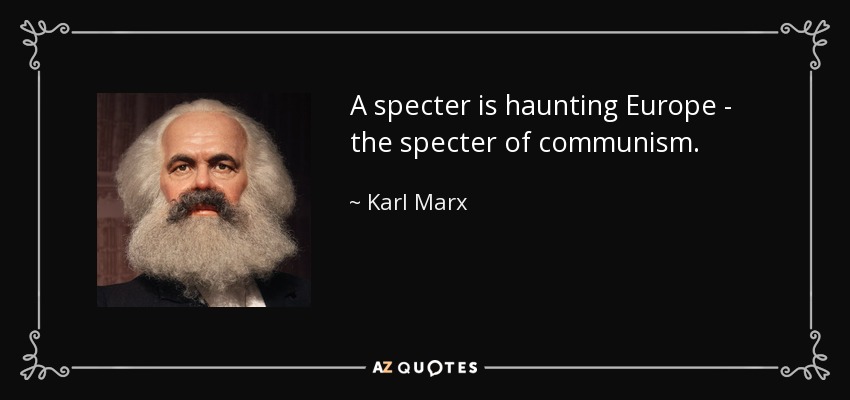 HPC
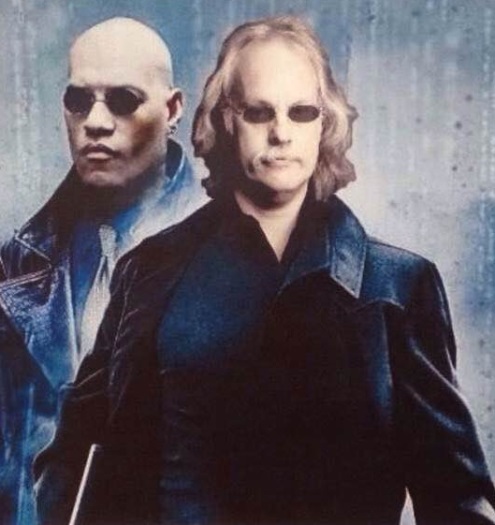 Heterogeneous Platforms
Matrix
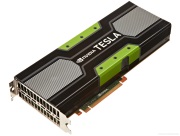 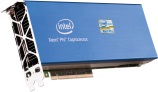 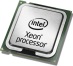 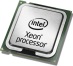 PCIE
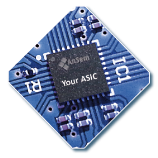 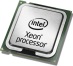 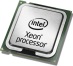 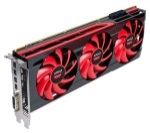 22
Challenges in Heterogeneous Platforms!
S0: D ← A*AT

S1: A → L * LT

S2: B ← B * L-T

S3: C ← C – B * BT

S4: X ← L-1 * X
S0: ParGemm (A,AT,D)

S1: L = ParPortf(A)

S2: ParTrsm(L,B)

S3: ParSyrk(B,C)

S4: ParTrsm(L,X)
What if there is one accelerator in your system?
23
Challenges in Heterogeneous Platforms!
S0: ParGemm (A,AT,D)

S1: L = ParPortf(A)

S2: ParTrsm(L,B)

S3: ParSyrk(B,C)

S4: ParTrsm(L,X)
/*-----------------------------*/
   Memcpy(A, hA);
   Memcpy(D, hD);
   Memcpy(B, hB);
   Memcpy(C, hC);
   Memcpy(X, hX);
/*-----------------------------*/
/*-----------------------------*/
Memcpy(hX, X);
/*-----------------------------*/
What if there are 4 GPUs and 8 CPU cores in your system?
What if there is one accelerator in your system?
24
Adapting Original SuperMatrixto Heterogeneous Platforms
Software Cache
Heterogeneous Scheduler
Asynchronous Memory Copy
Worker Task Performance Model
25
Naïve Approach
Transfer data from host to device before execution
C
A
B
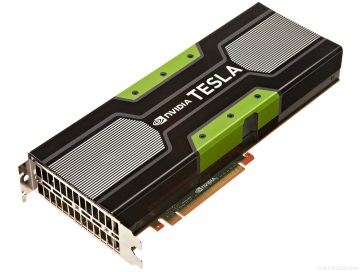 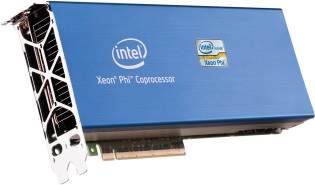 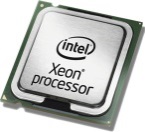 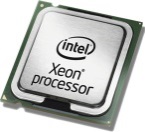 PCIE
Execute the task on the device
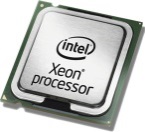 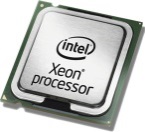 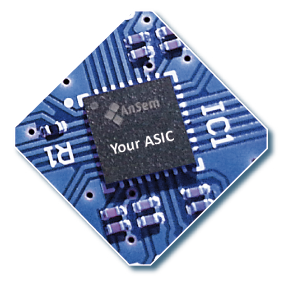 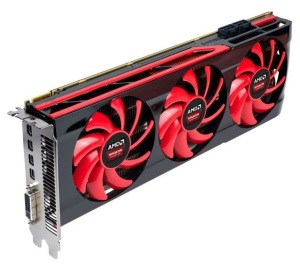 Transfer data from device to host upon execution
No Data Reuse on the devices !
26
Software Cache
No need to transfer data from host to device before execution if the data is already on the device
C
A
B
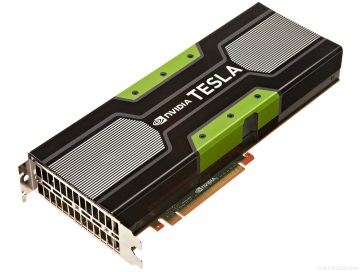 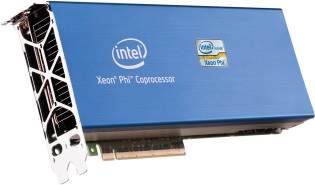 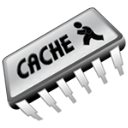 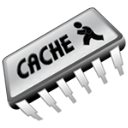 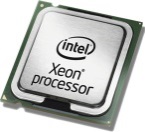 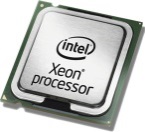 PCIE
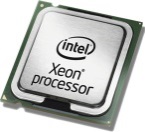 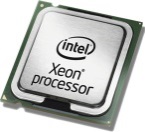 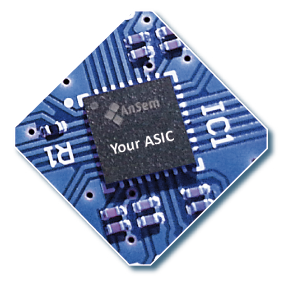 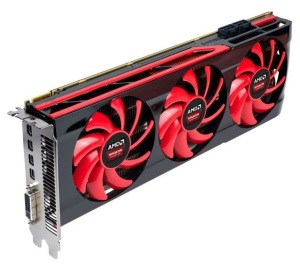 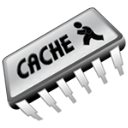 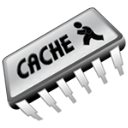 No need to transfer data from device to host upon execution if the data is not required by the host immediately
Quintana-Ortí, G., et al. "Solving dense linear systems on platforms with multiple hardware accelerators."  In PPoPP '09 Proceedings of the 14th ACM SIGPLAN symposium on Principles and Practice of Parallel Programming, 2009
27
HEFT(Heterogeneous Earliest Finish Time)
Timeline
8
Available Time
Task 1
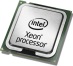 Where should we place Task 6?
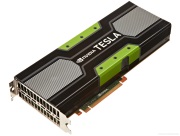 Task 6
Task 6
Task 5
Task 4
Task 3
Task 2
EST(Earliest Start Time)
EFT(Earliest Finish Time)
Topcuoglu, H., Hariri, S., and Wu, M.. "Performance-effective and low-complexity task scheduling for heterogeneous computing." IEEE Transactions on Parallel and Distributed Systems, 13.3 (2002): 260-274.
28
3x3 Blocked Cholesky Decomposition
CHOL0
A0,0 ← Chol( A0,0 )
TRSM1
A1,0 ←A1,0 A0,0-T
TRSM2
A2,0 ← A2,0 A0,0-T
SYRK3
A1,1 ← A1,1 – A1,0 A1,0T
SYRK5
A2,2 ← A2,2 – A2,0 A2,0T
GEMM4
A2,1 ← A2,1 – A2,0 A1,0T
CHOL6
A1,1 ← Chol( A1,1 )
TRSM7
A2,1 ← A2,1 A1,1-T
SYRK8
A2,2 ← A2,2 – A2,1 A2,1T
CHOL9
A2,2 ← Chol( A2,2 )
29
Data Distribution
CHOL0
A0,0 ← Chol( A0,0 )
TRSM1
A1,0 ←A1,0 A0,0-T
TRSM2
A2,0 ← A2,0 A0,0-T
SYRK3
A1,1 ← A1,1 – A1,0 A1,0T
SYRK5
A2,2 ← A2,2 – A2,0 A2,0T
GEMM4
A2,1 ← A2,1 – A2,0 A1,0T
Scheduler
CHOL6
A1,1 ← Chol( A1,1 )
TRSM7
A2,1 ← A2,1 A1,1-T
SYRK8
A2,2 ← A2,2 – A2,1 A2,1T
HEFT assignment table
CHOL9
A2,2 ← Chol( A2,2 )
30
Data Distribution
CHOL0
A0,0 ← Chol( A0,0 )
TRSM1
A1,0 ←A1,0 A0,0-T
TRSM2
A2,0 ← A2,0 A0,0-T
SYRK3
A1,1 ← A1,1 – A1,0 A1,0T
SYRK5
A2,2 ← A2,2 – A2,0 A2,0T
GEMM4
A2,1 ← A2,1 – A2,0 A1,0T
Scheduler
CHOL6
A1,1 ← Chol( A1,1 )
TRSM7
A2,1 ← A2,1 A1,1-T
SYRK8
A2,2 ← A2,2 – A2,1 A2,1T
HEFT assignment table
CHOL9
A2,2 ← Chol( A2,2 )
31
Data Distribution
CHOL0
A0,0 ← Chol( A0,0 )
TRSM1
A1,0 ←A1,0 A0,0-T
TRSM2
A2,0 ← A2,0 A0,0-T
SYRK3
A1,1 ← A1,1 – A1,0 A1,0T
SYRK5
A2,2 ← A2,2 – A2,0 A2,0T
GEMM4
A2,1 ← A2,1 – A2,0 A1,0T
Scheduler
CHOL6
A1,1 ← Chol( A1,1 )
TRSM7
A2,1 ← A2,1 A1,1-T
SYRK8
A2,2 ← A2,2 – A2,1 A2,1T
HEFT assignment table
CHOL9
A2,2 ← Chol( A2,2 )
32
Data Distribution
CHOL0
A0,0 ← Chol( A0,0 )
TRSM1
A1,0 ←A1,0 A0,0-T
TRSM2
A2,0 ← A2,0 A0,0-T
SYRK3
A1,1 ← A1,1 – A1,0 A1,0T
SYRK5
A2,2 ← A2,2 – A2,0 A2,0T
GEMM4
A2,1 ← A2,1 – A2,0 A1,0T
Scheduler
CHOL6
A1,1 ← Chol( A1,1 )
TRSM7
A2,1 ← A2,1 A1,1-T
SYRK8
A2,2 ← A2,2 – A2,1 A2,1T
HEFT assignment table
CHOL9
A2,2 ← Chol( A2,2 )
33
Data Distribution
CHOL0
A0,0 ← Chol( A0,0 )
TRSM1
A1,0 ←A1,0 A0,0-T
TRSM2
A2,0 ← A2,0 A0,0-T
SYRK3
A1,1 ← A1,1 – A1,0 A1,0T
SYRK5
A2,2 ← A2,2 – A2,0 A2,0T
GEMM4
A2,1 ← A2,1 – A2,0 A1,0T
Scheduler
CHOL6
A1,1 ← Chol( A1,1 )
TRSM7
A2,1 ← A2,1 A1,1-T
SYRK8
A2,2 ← A2,2 – A2,1 A2,1T
HEFT assignment table
CHOL9
A2,2 ← Chol( A2,2 )
34
Data Distribution
CHOL0
A0,0 ← Chol( A0,0 )
TRSM1
A1,0 ←A1,0 A0,0-T
TRSM2
A2,0 ← A2,0 A0,0-T
SYRK3
A1,1 ← A1,1 – A1,0 A1,0T
SYRK5
A2,2 ← A2,2 – A2,0 A2,0T
GEMM4
A2,1 ← A2,1 – A2,0 A1,0T
Scheduler
CHOL6
A1,1 ← Chol( A1,1 )
TRSM7
A2,1 ← A2,1 A1,1-T
SYRK8
A2,2 ← A2,2 – A2,1 A2,1T
HEFT assignment table
CHOL9
A2,2 ← Chol( A2,2 )
35
Data Distribution
CHOL0
A0,0 ← Chol( A0,0 )
TRSM1
A1,0 ←A1,0 A0,0-T
TRSM2
A2,0 ← A2,0 A0,0-T
SYRK3
A1,1 ← A1,1 – A1,0 A1,0T
SYRK5
A2,2 ← A2,2 – A2,0 A2,0T
GEMM4
A2,1 ← A2,1 – A2,0 A1,0T
Scheduler
CHOL6
A1,1 ← Chol( A1,1 )
TRSM7
A2,1 ← A2,1 A1,1-T
SYRK8
A2,2 ← A2,2 – A2,1 A2,1T
HEFT assignment table
CHOL9
A2,2 ← Chol( A2,2 )
36
Data Distribution
CHOL0
A0,0 ← Chol( A0,0 )
TRSM1
A1,0 ←A1,0 A0,0-T
TRSM2
A2,0 ← A2,0 A0,0-T
SYRK3
A1,1 ← A1,1 – A1,0 A1,0T
SYRK5
A2,2 ← A2,2 – A2,0 A2,0T
GEMM4
A2,1 ← A2,1 – A2,0 A1,0T
Scheduler
CHOL6
A1,1 ← Chol( A1,1 )
TRSM7
A2,1 ← A2,1 A1,1-T
SYRK8
A2,2 ← A2,2 – A2,1 A2,1T
HEFT assignment table
CHOL9
A2,2 ← Chol( A2,2 )
37
Data Distribution
CHOL0
A0,0 ← Chol( A0,0 )
TRSM1
A1,0 ←A1,0 A0,0-T
TRSM2
A2,0 ← A2,0 A0,0-T
SYRK3
A1,1 ← A1,1 – A1,0 A1,0T
SYRK5
A2,2 ← A2,2 – A2,0 A2,0T
GEMM4
A2,1 ← A2,1 – A2,0 A1,0T
Scheduler
CHOL6
A1,1 ← Chol( A1,1 )
TRSM7
A2,1 ← A2,1 A1,1-T
SYRK8
A2,2 ← A2,2 – A2,1 A2,1T
HEFT assignment table
CHOL9
A2,2 ← Chol( A2,2 )
38
Data Distribution
CHOL0
A0,0 ← Chol( A0,0 )
TRSM1
A1,0 ←A1,0 A0,0-T
TRSM2
A2,0 ← A2,0 A0,0-T
SYRK3
A1,1 ← A1,1 – A1,0 A1,0T
SYRK5
A2,2 ← A2,2 – A2,0 A2,0T
GEMM4
A2,1 ← A2,1 – A2,0 A1,0T
Scheduler
CHOL6
A1,1 ← Chol( A1,1 )
TRSM7
A2,1 ← A2,1 A1,1-T
SYRK8
A2,2 ← A2,2 – A2,1 A2,1T
HEFT assignment table
CHOL9
A2,2 ← Chol( A2,2 )
39
Data Distribution
CHOL0
A0,0 ← Chol( A0,0 )
TRSM1
A1,0 ←A1,0 A0,0-T
TRSM2
A2,0 ← A2,0 A0,0-T
SYRK3
A1,1 ← A1,1 – A1,0 A1,0T
SYRK5
A2,2 ← A2,2 – A2,0 A2,0T
GEMM4
A2,1 ← A2,1 – A2,0 A1,0T
Scheduler
CHOL6
A1,1 ← Chol( A1,1 )
TRSM7
A2,1 ← A2,1 A1,1-T
SYRK8
A2,2 ← A2,2 – A2,1 A2,1T
HEFT assignment table
CHOL9
A2,2 ← Chol( A2,2 )
40
SuperMatrix Approachon Heterogeneous Platforms
S0: D ← A*B
S1: A → L * LT
S2: B ← B * L-T
S3: C ← C – B * BT
S4: X ← L-1 * X
/*-----------------------------------------------*/
 FLASH_Gemm( FLA_NO_TRANSPOSE,FLA_NO_TRANSPOSE,
               FLA_ONE, A, B, FLA_ZERO, D );
 FLASH_Chol( FLA_LOWER_TRIANGULAR, A );
 FLASH_Trsm( FLA_RIGHT, FLA_LOWER_TRIANGULAR,
               FLA_TRANSPOSE, FLA_NONUNIT_DIAG,
               FLA_ONE, A, B );
 FLASH_Syrk( FLA_LOWER_TRIANGULAR, FLA_NO_TRANSPOSE,
               FLA_MINUS_ONE, B, FLA_ONE, C );
 FLASH_Trsm( FLA_LEFT, FLA_LOWER_TRIANGULAR,
               FLA_NO_TRANSPOSE, FLA_NONUNIT_DIAG,
               FLA_ONE, L, X );
 /*-----------------------------------------------*/
No Code Change!
41
Performance
6-core single-socket Xeon E5649 CPU + 1 GTX 480 GPU card
BLOCK SIZE: 1024
6-core single-socket Xeon E5649 CPU + 2 Tesla C2070 GPU card
BLOCK SIZE: 2048
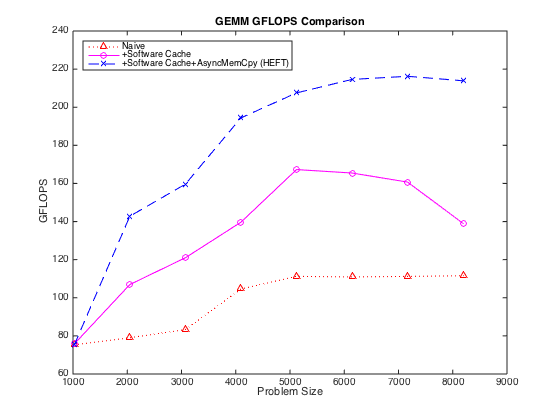 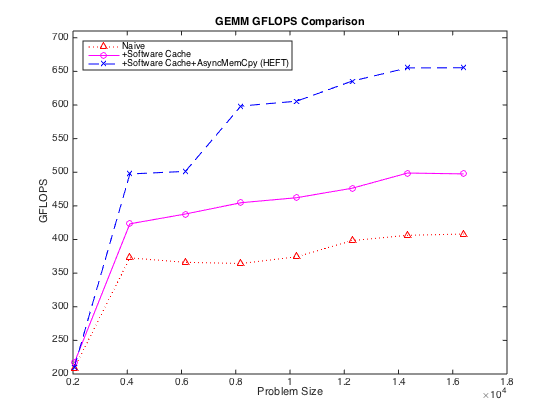 42
Conclusion
one ring to rule them all
libflame
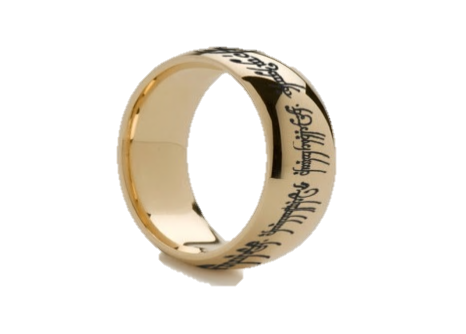 SuperMatrix
clBLAS
cuBLAS
BLIS
BLIS
Accelerator/Other platforms
GPU
MKL
CPU/MIC
ACML
OpenMP/pthread
OpenCL
CUDA
OpenMP/pthread
OpenMP/pthread
OpenMP/pthread
C/assembly/Fortran
C/Fortran/Assembly
C/Assembly
C/Assembly
43
SuperMatrix Approachon Heterogeneous Platforms
S0: D ← A*B
S1: A → L * LT
S2: B ← B * L-T
S3: C ← C – B * BT
S4: X ← L-1 * X
/*-----------------------------------------------*/
 FLASH_Gemm( FLA_NO_TRANSPOSE,FLA_NO_TRANSPOSE,
               FLA_ONE, A, B, FLA_ZERO, D );
 FLASH_Chol( FLA_LOWER_TRIANGULAR, A );
 FLASH_Trsm( FLA_RIGHT, FLA_LOWER_TRIANGULAR,
               FLA_TRANSPOSE, FLA_NONUNIT_DIAG,
               FLA_ONE, A, B );
 FLASH_Syrk( FLA_LOWER_TRIANGULAR, FLA_NO_TRANSPOSE,
               FLA_MINUS_ONE, B, FLA_ONE, C );
 FLASH_Trsm( FLA_LEFT, FLA_LOWER_TRIANGULAR,
               FLA_NO_TRANSPOSE, FLA_NONUNIT_DIAG,
               FLA_ONE, L, X );
 /*-----------------------------------------------*/
No Code Change!
44
Related Work
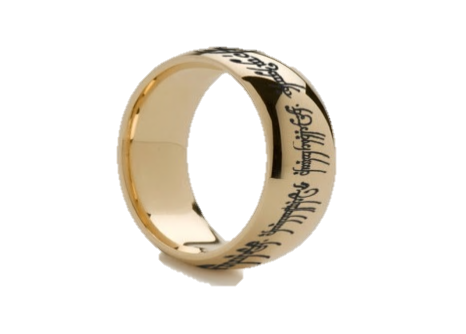 45
Questions?
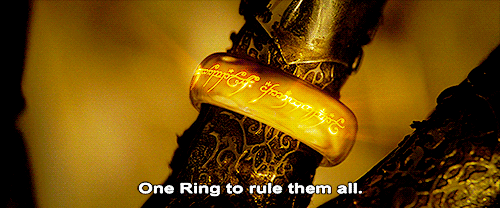 46